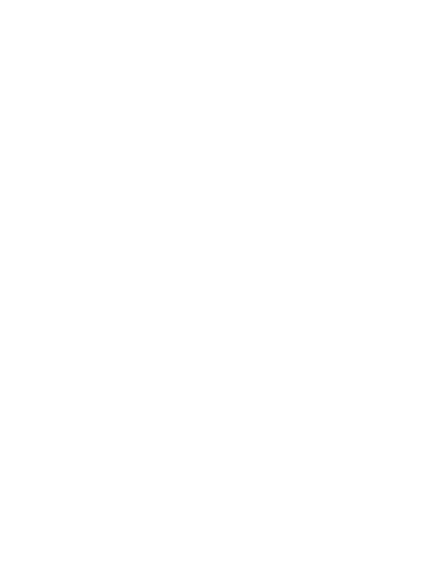 Nuorille ja aikuisille suunnattu ilmoitus
Pv.kk.vuosi

Klo 00.00 – 00.00

Paikka
Mikä ihmeen VR?

Tule kokeilemaan Oculus Quest 2 –virtuaalitodellisuuslaseja
x:n kirjastoon x.y.2022 klo a-ö!

Muutut metsänhaltijaksi, joka etsii metsästä kirjoista karanneita lauseita.

Huom. Oculus Quest 2 -lasit on tarkoitettu yli 13-vuotiaille. Nuoremmat pääsevät kokeilemaan laseja vain oman vanhemman läsnä ollessa.
Lapsiperheille suunnattu ilmoitus
Pv.kk.vuosi

Klo 00.00 – 00.00

Paikka
Maaginen myrsky on sotkenut metsänhaltijan kirjaston ja lennättänyt kirjojen lauseita ympäri metsää. 

Tule auttamaan metsänhaltijaa 
x:n kirjastoon x.y.2022 klo a-ö!

Metsänhaltija pelastetaan pelaamalla Oculus Quest 2 –virtuaalitodellisuuslaseilla.

Huom. Oculus Quest 2 -lasit on tarkoitettu yli 13-vuotiaille. Nuoremmat pääsevät kokeilemaan laseja vain oman vanhemman läsnä ollessa.
Kirjoita otsikko
Pv.kk.vuosi

Klo 00.00 – 00.00

Paikka
Lorem ipsum dolor sit amet, consectetur adipiscing elit. Donec sed ipsum sit amet urna feugiat malesuada. Vestibulum non velit ultricies, pretium dui at, vestibulum orci. Suspendisse sed tellus metus. Phasellus in turpis tempor, viverra lectus molestie, placerat dolor. Pellentesque at sodales eros. Aliquam fringilla est eget ex mattis, dignissim rhoncus nibh tincidunt. Maecenas dapibus vel ex in egestas. Lorem ipsum dolor sit amet, consectetur adipiscing elit. Donec sed ipsum sit amet urna feugiat malesuada. Vestibulum non velit ultricies, pretium dui at, vestibulum orci. Suspendisse sed tellus metus. Phasellus in turpis tempor, viverra lectus molestie, placerat dolor. Pellentesque at sodales eros. Aliquam fringilla est eget ex mattis, dignissim rhoncus nibh tincidunt. Maecenas dapibus vel ex in egestas.
Lorem ipsum dolor sit amet, consectetur adipiscing elit. Donec sed ipsum sit
Kirjoita otsikko
Pv.kk.vuosi

Klo 00.00 – 00.00

Paikka
Tähän ilmoitukseen maahtuu pitempi teksti
Lorem ipsum dolor sit amet, consectetur adipiscing elit. Donec sed ipsum sit amet urna feugiat malesuada. Vestibulum non velit ultricies, pretium dui at, vestibulum orci. Suspendisse sed tellus metus. Phasellus in turpis tempor, viverra lectus molestie, placerat dolor. Pellentesque at sodales eros. Aliquam fringilla est eget ex mattis, dignissim rhoncus nibh tincidunt. Maecenas dapibus vel ex in egestas. Lorem ipsum dolor sit amet, consectetur adipiscing elit. Donec sed ipsum sit amet urna feugiat malesuada. Vestibulum non velit ultricies, pretium dui at, vestibulum orci. Suspendisse sed tellus metus. Phasellus in turpis tempor, viverra lectus molestie, placerat dolor. Pellentesque at sodales eros. Aliquam fringilla est eget ex mattis, dignissim rhoncus nibh tincidunt. Maecenas dapibus vel ex in egestas.